Priority Queues and Sorting
Data Structures and Algorithms
CS 244
Brent M. Dingle, Ph.D.
Department of Mathematics, Statistics, and Computer Science
University of Wisconsin – Stout

Based on the book: Data Structures and Algorithms in C++ (Goodrich, Tamassia, Mount)
Some content from Data Structures Using C++ (D.S. Malik)
Previously
Priority Queues
Implemented as Unordered List
Ordered List
Heap
Heap Description
Marker Slide
General Questions?

Next
Priority Queues and Sorting
Sorting And Priority Queues
Didn’t we mention something about sorting using priority queues there at the beginning…

Must still be in the future…
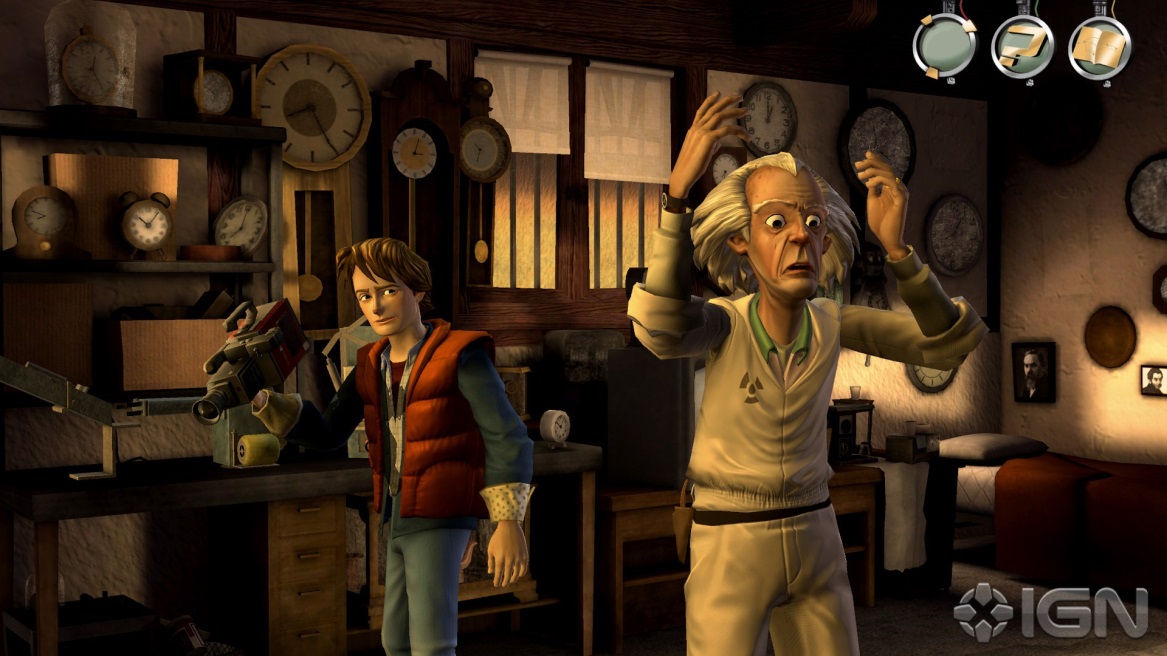 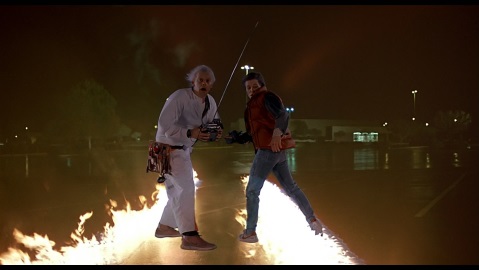 What do we have so far
Priority Queues as
unordered lists
ordered lists
heaps (complete binary trees)

What was the algorithm thing for sorting with Priority Queues…
Sorting Using a PQ
Given a sequence of N items
a PQ can be used to sort the sequence:
Step 1
Insert N items into the PQ via insertItem(key, data)
Step 2
Remove the items by calling removeItem() N times
The first remove removes the largest item, the second call the second largest, … the last removes the smallest item
Sorting Using a PQ
Given a sequence of N items
a PQ can be used to sort the sequence:
Step 1
Insert N items into the PQ via insertItem(key, data)
Step 2
Remove the items by calling removeItem() N times
The first remove removes the largest item, the second call the second largest, … the last removes the smallest item
Algorithm PriorityQueueSort (S, PQ):

     Input: Sequence, S, of n items, and empty priority queue, PQ.
     Output: Sequence S sorted by the total order relation.

     while ! S.empty() do
          item := S.removeFirst()
          PQ.insertItem(item.key, item.data)
     while ! PQ.empty do
          item := PQ.removeItem()
          S.insertLast(item)
Example: Sorting Using a PQ
Algorithm PriorityQueueSort (S, PQ):

while ! S.empty() do
    item := S.removeFirst()
    PQ.insertItem(item.key, item.data)
while ! PQ.empty do
    item := PQ.removeItem()
    S.insertLast(item)
Let’s say we had the sequence:
(7, 4, 8, 2, 5, 3, 9)
Let’s sort it using a PQ implemented as an unordered list
Phase 1  (first while loop)
          List	|         Priority Queue
================================
   4  8  2  5  3  9	|                     7
     8  2  5  3  9	|                   7  4
       2  5  3  9	|                 7  4  8
         5  3  9	|               7  4  8  2
           3  9	|             7  4  8  2  5
             9		|           7  4  8  2  5  3
 		|         7  4  8  2  5  3  9
Phase 2  (second while loop)
          List	|         Priority Queue
================================
             2		|          7  4  8  5  3  9
           2  3	|            7  4  8  5  9
         2  3  4	|               7  8  5  9
       2  3  4  5	|                 7  8  9
     2  3  4  5  7	|                   8  9
   2  3  4  5  7  8	|                     9
  2  3  4  5  7  8  9	|
Class Exercise
Apply that PQ sorting algorithm to the sequence of values:
(22, 15, 44, 10, 3, 9, 13, 25)

Use an unordered list implementation of a PQ

Basically do 8 insertItems 
and then 8 removeItems  (or removeMins)
Recall this is a LIST
not a heap or binary tree
Write the state of this PQ List after each insertItem and after each removeItem call
16 lines
Next
Hold on to that result

We need one more…
Example: Sorting Using a PQ
Algorithm PriorityQueueSort (S, PQ):

while ! S.empty() do
    item := S.removeFirst()
    PQ.insertItem(item.key, item.data)
while ! PQ.empty do
    item := PQ.removeItem()
    S.insertLast(item)
Let’s say we had the sequence:
(7, 4, 8, 2, 5, 3, 9)
Let’s sort it using a PQ implemented as an ORDERED list
Phase 1  (first while loop)
          List	|         Priority Queue
================================
   4  8  2  5  3  9	|                     7
     8  2  5  3  9	|                   4  7
       2  5  3  9	|                 4  7  8
         5  3  9	|               2  4  7  8
           3  9	|             2  4  5  7  8
             9		|           2  3  4  5  7  8
 		|         2  3  4  5  7  8  9
Phase 2  (second while loop)
          List	|         Priority Queue
================================
             2		|          3  4  5  7  8  9
           2  3	|            4  5  7  8  9
         2  3  4	|               5  7  8  9
       2  3  4  5	|                 7  8  9
     2  3  4  5  7	|                   8  9
   2  3  4  5  7  8	|                     9
  2  3  4  5  7  8  9	|
Class Exercise
Apply that PQ sorting algorithm to the sequence of values:
(6, 5, 3, 1, 8, 7, 2, 4)

Use an ordered list implementation of a PQ

Basically do 8 insertItems 
and then 8 removeItems  (or removeMins)
Recall this is a LIST
not a heap or binary tree
Write the state of this PQ List after each insertItem and after each removeItem call
16 lines
[Speaker Notes: 6, 5, 3, 1, 8, 7, 2, 4]
enhanced version
Similar?
Selection Sort    versus   Unordered List PQ Sort
Phase 2  (second while loop)
          List               |         Priority Queue
================================================
22   15   44   10    3   9    13   25

 3    15   44   10   22   9   13   25

 3     9   44    10   22  15  13   25

 3     9   10    44   22  15  13   25

 3     9   10    13   22  15   44  25

 3     9   10    13  15   22   44  25

 3     9   10    13  15   22   44  25

 3     9   10    13  15   22   25  44
3	              | 22  15  44  10  9  13  25

3  9	               |   22  15  44  10  13  25

3  9  10	                 |     22  15  44  13  25

3  9  10  13                |      22  15  44  25

3  9  10  13  15            |        22  44  25
 
3  9  10  13  15  22         |         44  25

3  9  10  13  15  22  25      |          44

3  9  10  13  15  22  25  44  |
[Speaker Notes: The in-place swap makes this one difficult to see… from the very first step. But the SELECTION of element is the important part the remainder stuff is the same… just a different order (though it would not be if the in-place swap was not done)]
enhanced version
Similar?
The relation between the two sorts is a little tricky to see because of the SWAPs done

It’s the selection of the smallest value that makes them connected.

So X out the red numbers 1 at a time – use line 1
Selection Sort    versus   Unordered List PQ Sort
Phase 2  (second while loop)
          List               |         Priority Queue
================================================
22   15   44   10    3   9    13   25

 3    15   44   10   22   9   13   25

 3     9   44    10   22  15  13   25

 3     9   10    44   22  15  13   25

 3     9   10    13   22  15   44  25

 3     9   10    13  15   22   44  25

 3     9   10    13  15   22   44  25

 3     9   10    13  15   22   25  44
3	              | 22  15  44  10  9  13  25

3  9	               |   22  15  44  10  13  25

3  9  10	                 |     22  15  44  13  25

3  9  10  13                |      22  15  44  25

3  9  10  13  15            |        22  44  25
 
3  9  10  13  15  22         |         44  25

3  9  10  13  15  22  25      |          44

3  9  10  13  15  22  25  44  |
[Speaker Notes: The in-place swap makes this one difficult to see… from the very first step. But the SELECTION of element is the important part the remainder stuff is the same… just a different order (though it would not be if the in-place swap was not done)]
enhanced version
Similar?
The relation between the two sorts is a little tricky to see because of the SWAPs done

It’s the selection of the smallest value that makes them connected.

So X out the red numbers 1 at a time – use line 1
Selection Sort    versus   Unordered List PQ Sort
Phase 2  (second while loop)
          List               |         Priority Queue
================================================
22   15   44   10    3   9    13   25

 3    15   44   10   22   9   13   25

 3     9   44    10   22  15  13   25

 3     9   10    44   22  15  13   25

 3     9   10    13   22  15   44  25

 3     9   10    13  15   22   44  25

 3     9   10    13  15   22   44  25

 3     9   10    13  15   22   25  44
3	              | 22  15  44  10  9  13  25

3  9	               |   22  15  44  10  13  25

3  9  10	                 |     22  15  44  13  25

3  9  10  13                |      22  15  44  25

3  9  10  13  15            |        22  44  25
 
3  9  10  13  15  22         |         44  25

3  9  10  13  15  22  25      |          44

3  9  10  13  15  22  25  44  |
[Speaker Notes: The in-place swap makes this one difficult to see… from the very first step. But the SELECTION of element is the important part the remainder stuff is the same… just a different order (though it would not be if the in-place swap was not done)]
enhanced version
Similar?
The relation between the two sorts is a little tricky to see because of the SWAPs done

It’s the selection of the smallest value that makes them connected.

So X out the red numbers 1 at a time – use line 1
Selection Sort    versus   Unordered List PQ Sort
Phase 2  (second while loop)
          List               |         Priority Queue
================================================
22   15   44   10    3   9    13   25

 3    15   44   10   22   9   13   25

 3     9   44    10   22  15  13   25

 3     9   10    44   22  15  13   25

 3     9   10    13   22  15   44  25

 3     9   10    13  15   22   44  25

 3     9   10    13  15   22   44  25

 3     9   10    13  15   22   25  44
3	              | 22  15  44  10  9  13  25

3  9	               |   22  15  44  10  13  25

3  9  10	                 |     22  15  44  13  25

3  9  10  13                |      22  15  44  25

3  9  10  13  15            |        22  44  25
 
3  9  10  13  15  22         |         44  25

3  9  10  13  15  22  25      |          44

3  9  10  13  15  22  25  44  |
[Speaker Notes: The in-place swap makes this one difficult to see… from the very first step. But the SELECTION of element is the important part the remainder stuff is the same… just a different order (though it would not be if the in-place swap was not done)]
enhanced version
Similar?
The relation between the two sorts is a little tricky to see because of the SWAPs done

It’s the selection of the smallest value that makes them connected.

So X out the red numbers 1 at a time – use line 1
Selection Sort    versus   Unordered List PQ Sort
Phase 2  (second while loop)
          List               |         Priority Queue
================================================
22   15   44   10    3   9    13   25

 3    15   44   10   22   9   13   25

 3     9   44    10   22  15  13   25

 3     9   10    44   22  15  13   25

 3     9   10    13   22  15   44  25

 3     9   10    13  15   22   44  25

 3     9   10    13  15   22   44  25

 3     9   10    13  15   22   25  44
3	              | 22  15  44  10  9  13  25

3  9	               |   22  15  44  10  13  25

3  9  10	                 |     22  15  44  13  25

3  9  10  13                |      22  15  44  25

3  9  10  13  15            |        22  44  25
 
3  9  10  13  15  22         |         44  25

3  9  10  13  15  22  25      |          44

3  9  10  13  15  22  25  44  |
[Speaker Notes: The in-place swap makes this one difficult to see… from the very first step. But the SELECTION of element is the important part the remainder stuff is the same… just a different order (though it would not be if the in-place swap was not done)]
enhanced version
Similar?
The relation between the two sorts is a little tricky to see because of the SWAPs done

It’s the selection of the smallest value that makes them connected.

So X out the red numbers 1 at a time – use line 1
Selection Sort    versus   Unordered List PQ Sort
Phase 2  (second while loop)
          List               |         Priority Queue
================================================
22   15   44   10    3   9    13   25

 3    15   44   10   22   9   13   25

 3     9   44    10   22  15  13   25

 3     9   10    44   22  15  13   25

 3     9   10    13   22  15   44  25

 3     9   10    13  15   22   44  25

 3     9   10    13  15   22   44  25

 3     9   10    13  15   22   25  44
3	              | 22  15  44  10  9  13  25

3  9	               |   22  15  44  10  13  25

3  9  10	                 |     22  15  44  13  25

3  9  10  13                |      22  15  44  25

3  9  10  13  15            |        22  44  25
 
3  9  10  13  15  22         |         44  25

3  9  10  13  15  22  25      |          44

3  9  10  13  15  22  25  44  |
[Speaker Notes: The in-place swap makes this one difficult to see… from the very first step. But the SELECTION of element is the important part the remainder stuff is the same… just a different order (though it would not be if the in-place swap was not done)]
enhanced version
Similar?
The relation between the two sorts is a little tricky to see because of the SWAPs done

It’s the selection of the smallest value that makes them connected.

So X out the red numbers 1 at a time – use line 1
Selection Sort    versus   Unordered List PQ Sort
Phase 2  (second while loop)
          List               |         Priority Queue
================================================
22   15   44   10    3   9    13   25

 3    15   44   10   22   9   13   25

 3     9   44    10   22  15  13   25

 3     9   10    44   22  15  13   25

 3     9   10    13   22  15   44  25

 3     9   10    13  15   22   44  25

 3     9   10    13  15   22   44  25

 3     9   10    13  15   22   25  44
3	              | 22  15  44  10  9  13  25

3  9	               |   22  15  44  10  13  25

3  9  10	                 |     22  15  44  13  25

3  9  10  13                |      22  15  44  25

3  9  10  13  15            |        22  44  25
 
3  9  10  13  15  22         |         44  25

3  9  10  13  15  22  25      |          44

3  9  10  13  15  22  25  44  |
[Speaker Notes: The in-place swap makes this one difficult to see… from the very first step. But the SELECTION of element is the important part the remainder stuff is the same… just a different order (though it would not be if the in-place swap was not done)]
enhanced version
Similar?
The relation between the two sorts is a little tricky to see because of the SWAPs done

It’s the selection of the smallest value that makes them connected.

So X out the red numbers 1 at a time – use line 1
Selection Sort    versus   Unordered List PQ Sort
Phase 2  (second while loop)
          List               |         Priority Queue
================================================
22   15   44   10    3   9    13   25

 3    15   44   10   22   9   13   25

 3     9   44    10   22  15  13   25

 3     9   10    44   22  15  13   25

 3     9   10    13   22  15   44  25

 3     9   10    13  15   22   44  25

 3     9   10    13  15   22   44  25

 3     9   10    13  15   22   25  44
3	              | 22  15  44  10  9  13  25

3  9	               |   22  15  44  10  13  25

3  9  10	                 |     22  15  44  13  25

3  9  10  13                |      22  15  44  25

3  9  10  13  15            |        22  44  25
 
3  9  10  13  15  22         |         44  25

3  9  10  13  15  22  25      |          44

3  9  10  13  15  22  25  44  |
[Speaker Notes: The in-place swap makes this one difficult to see… from the very first step. But the SELECTION of element is the important part the remainder stuff is the same… just a different order (though it would not be if the in-place swap was not done)]
enhanced version
Similar?
The relation between the two sorts is a little tricky to see because of the SWAPs done

It’s the selection of the smallest value that makes them connected.

So X out the red numbers 1 at a time – use line 1
Selection Sort    versus   Unordered List PQ Sort
Phase 2  (second while loop)
          List               |         Priority Queue
================================================
22   15   44   10    3   9    13   25

 3    15   44   10   22   9   13   25

 3     9   44    10   22  15  13   25

 3     9   10    44   22  15  13   25

 3     9   10    13   22  15   44  25

 3     9   10    13  15   22   44  25

 3     9   10    13  15   22   44  25

 3     9   10    13  15   22   25  44
3	              | 22  15  44  10  9  13  25

3  9	               |   22  15  44  10  13  25

3  9  10	                 |     22  15  44  13  25

3  9  10  13                |      22  15  44  25

3  9  10  13  15            |        22  44  25
 
3  9  10  13  15  22         |         44  25

3  9  10  13  15  22  25      |          44

3  9  10  13  15  22  25  44  |
[Speaker Notes: The in-place swap makes this one difficult to see… from the very first step. But the SELECTION of element is the important part the remainder stuff is the same… just a different order (though it would not be if the in-place swap was not done)]
enhanced version
Similar comparison for Insertion
Next Slide
enhanced version
Similar?
Insertion Sort    versus   Ordered List PQ Sort
Phase 1  (first while loop)
          List                   |         Priority Queue
================================================
5  3  1  8  7  2  4  |   6

    3  1  8  7  2  4  |   5  6

        1  8  7  2  4  |   3  5  6

            8  7  2  4  |   1  3  5  6

                7  2  4  |   1  3  5  6  8

                    2  4  |   1  3  5  6  7  8

                        4  |   1  2  3  5  6  7  8

                            |   1  2  3  4  5  6  7  8
6   5   3   1   8   7   2   4

5   6   3   1   8   7   2   4

3   5   6   1   8   7   2   4

1   3   5   6   8   7   2   4

1   3   5   6   8   7   2   4

1   3   5   6   7   8   2   4

1   2   3   5   6   7   8   4

1   2   3   4   5   6   7   8
[Speaker Notes: Starting values: 6, 5, 3, 1, 8, 7, 2, 4]
enhanced version
Similar?
Insertion Sort    versus   Ordered List PQ Sort
This one is a little easier to see
Phase 1  (first while loop)
          List                   |         Priority Queue
================================================
5  3  1  8  7  2  4  |   6

    3  1  8  7  2  4  |   5  6

        1  8  7  2  4  |   3  5  6

            8  7  2  4  |   1  3  5  6

                7  2  4  |   1  3  5  6  8

                    2  4  |   1  3  5  6  7  8

                        4  |   1  2  3  5  6  7  8

                            |   1  2  3  4  5  6  7  8
6   5   3   1   8   7   2   4

5   6   3   1   8   7   2   4

3   5   6   1   8   7   2   4

1   3   5   6   8   7   2   4

1   3   5   6   8   7   2   4

1   3   5   6   7   8   2   4

1   2   3   5   6   7   8   4

1   2   3   4   5   6   7   8
[Speaker Notes: Starting values: 6, 5, 3, 1, 8, 7, 2, 4]
Why the comparisons?
We defined a sorting algorithm generically for a priority queue

Using 2 different implementations of a PQ data structure we arrived at 2 different implementations of the sorting algorithm

Or rather the Priority Queue algorithm unified the 2 “already existing” sorting algorithms into 1 generic description

Sadly, in these cases both were O(n2)

However, that O(n2) is NOT inherent in the PQ algorithm… just the implementation

We will see this when we apply the same algorithm but using the Heap implementation
[Speaker Notes: While the explicit details of the comparisons may or may not be included in the student version of these slides. The book offers a presentation of insertion and selection sort results. The student should then be able to duplicate the comparison by running the book’s data through the selection and insertion sort algorithms presented in the slides, for more of a hands on learning experience.]
The End of This Part
End
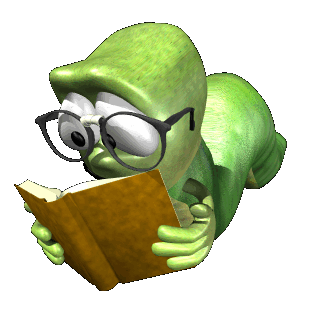